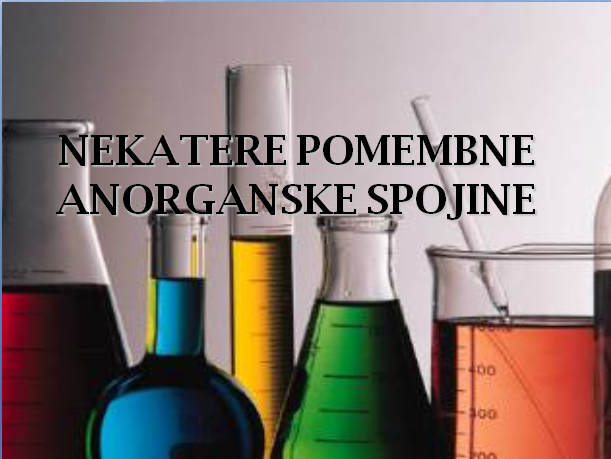 NEKATERE POMEMBNE ANORGANSKE SPOJINE
prirodoslovna znanost in veja kemije
preučuje lastnosti in obnašanje anorganskih spojin
med anorganske spojine spadajo vse spojine, razen neugotovljivega števila organskih spojin (ogljikovih spojin z vodikom), ki jih obravnava organska kemija
ŽVEPLOVA(VI) KISLINA H2SO4
LASTNOSTI
močna kislina
močan oksidant
higroskopna kislina

UPORABA
 umetna gnojila, za pridobivanje kovin, 
za izdelavo lakov, belilo
AMONIJAK NH3
LASTNOSTI:
brezbarven plin neprijetnega vonja 
zgosti se v brezbarvno tekočino, katera močno lomi svetlobo
ime izvira iz oaze Amon
kot kapljevina je podoben vodi
pri izparevanju sprošča veliko toplote
uporben v hladilni tehniki

PRIDOBIVANJE:
iz živalskih iztrebkov
tehnično so ga  pridobivali kot stranski produkt proizvajanja koksa iz črnega premoga
kasneje iz kalcijevega cianoamida (CaCN2) v reakciji z vodo
danes ga pridobivamo direktno iz dušika (N) in vodika (H)
 pri 500°in določenem tlaku
UPORABA: 
uporablja se pri proizvodnji gnojil, eksplozivov in polimerov
sestavina nekaterih gospodinskih čistil za stekla

ZANIMIVOSTI: 
 v majhnih količinah se nahaja v ozračju, 
nastane pa s trohnjenjem dušikovih rastlinskih in živalskih 
ostankov
in amonieve soli se nahajajo  v deževnici,
 amoniev klorid in amoniev sulfat  v vulkanskih območjih
DUŠIKOVA(V) KISLINA HNO3
LASTNOSTI
močan oksidant
močna kislina

UPORABA
za proizvodnjo umetnih gnojil
za razstreliva
FOSFORJEVA(V) KISLINA H3PO4
LASTNOSTI
 brezbarvna trda snov 
 obstojna trdna snov
 kislina se meša z vodo


PRIDOBIVANJE
pridobivajo jo z dodajanjem vode fosforjevemu(V) oksidu
 P4O10
UPORABA
premazi kovinskih površin proti rjavenju
kot dodatek pijačam, da dobijo oster okus (coca-cola)
za sintezo fosfatov
pridobivanje umetnih gnojil

ZANIMIVOSTI
najdemo ga v DNK (nosilka denskih inf.) in v ATP 
(kratkotrajno skladiščenje)
UMETNA GNOJILA
PRIDOBIVANJE
Industrijsko pridobljene snovi

SESTAVA
dušikove in fosforjeve spojine, minerali

UPORABA
intenzivno kmetijstvo
KLOROVE KISLINE IN KLORATI
LASTNOSTI
 klorova (VII) kislina (HClO4) je brezbarvna tekočina
dobro se meša z vodo
pri segrevanju eksplozivno razpade
močna kislina


PRIDOBIVANJE
reakcija med barijevim kloratom in žveplovo kislino
KLOR
HClO -> šibka kislina, najmanj obstojna, najmočnejši oksidant
klor porabljamo za izdelavo varikine 
(uporablja se kot razkužilo in belilno sredstvo)
dobimo z uvajanjem klora v raztopino NaOH
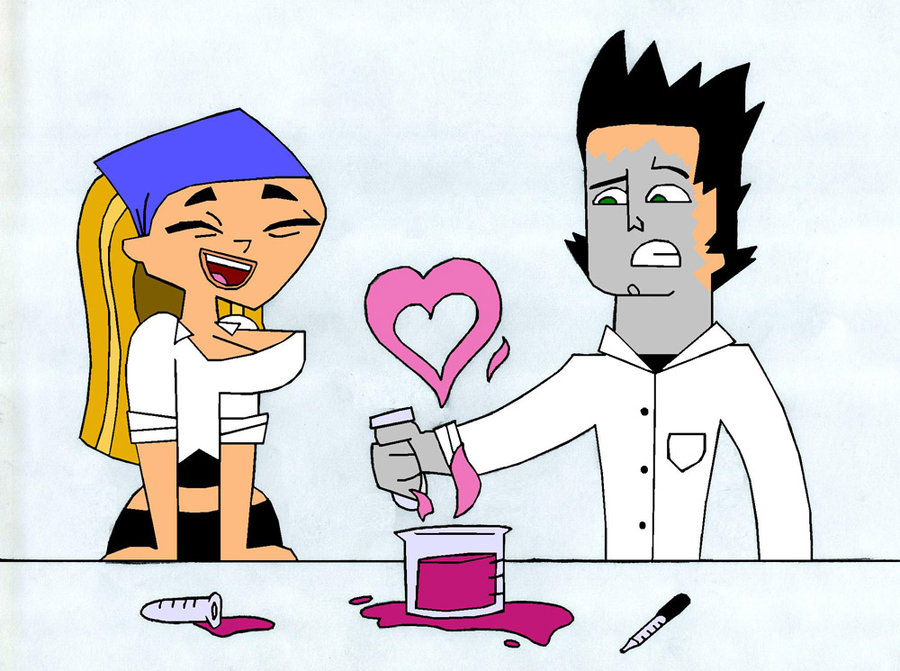 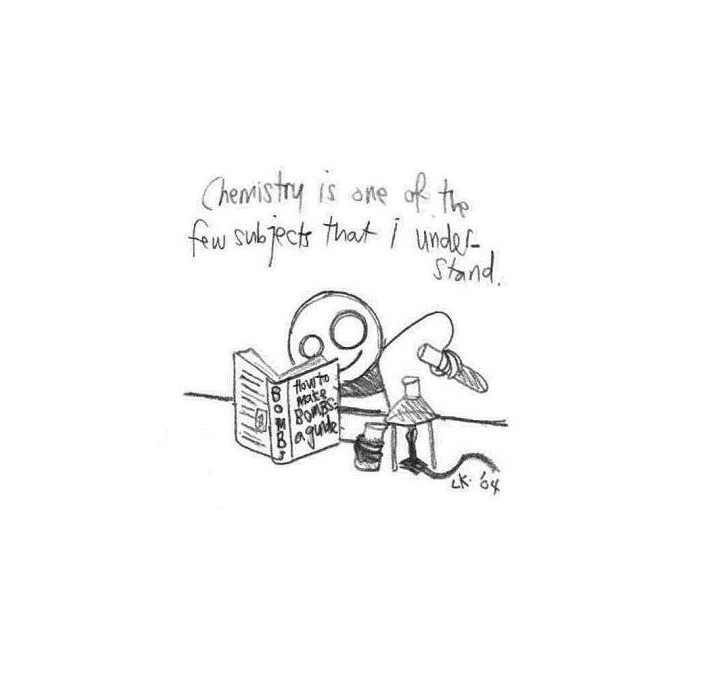 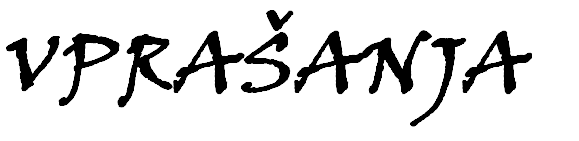